INDIVIDUALNI PRISTUP I KORISNIČKA PERSPEKTIVA
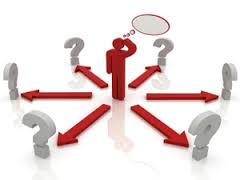 Anđela Birkić
Antonija Neralić
Marion Trcol
Martina Podobnik
Tihana Rabuzin
Sadržaj
Uvod
Kada je institucija primjeren oblik skrbi?
Početna faza provedbe individualnog plana institucionalne skrbi
Organizacijske pretpostavke za realizaciju individualnog planiranja u domu socijalne skrbi
Izrada dodatnog individualnog plana za korisnika usluga institucionalne skrbi 
Zaključak 
Rasprava
Uvod
Usluga smještaja- skrb izvan vlastite obitelji koja se može osigurati kroz institucionalnu skrb u domu socijalne skrbi
Dom socijalne skrbi osigurava razne usluge (stanovanje, prehrana, njega, briga o zdravlju, socijalni rad, radna terapija, odgoj i obrazovanje itd.)
Odluka o smještaju u dom- individualnim planiranjem, zajednička odluka korisnika, obitelji, skrbnika i socijalnog radnika
Poticanje korisnika na aktivno sudjelovanje, iznošenje očekivanja i strahova
Smještaj u dom socijalne skrbi -> izrada dodatnog individualnog plana
Ciljevi usluga institucionalne skrbi: osnaživanje korisnika za povratak u primarnu sredinu, samostalno stanovanje uz podršku ili podizanje kvalitete života u instituciji
KADA JE INSTITUCIJA PRIMJERENI OBLIK SKRBI?
Prednosti usluga u zajednici
Uključenost korisnika u redovne usluge
Uključenost korisnika u specifične usluge

Institucija je nužni izbor samo u slučaju kada su iscrpljene sve ostale mogućnosti.
Negativni aspekti institucionalizacije posebno vidljivi u području psihijatrije.
Rezultati istraživanja iskustava života osoba s psihičkim teškoćama pokazuju veću važnost pristupa i odnosa stručnjaka prema njima od oblika skrbi.
Institucionalna skrb primjenjuje se u određenim situacijama:
Kada korisnik izrazi želju
Kada je to jedini primjereni oblik skrbi.

Uloga voditeljia slučaja u CZSS- zajedno s korisnikom definirati prioritete, mogućnosti.
Javlja se i otpor korisnika zbog:
Stigmatizacije 
“Gubitak slobode i doživotni smještaj u instituciji”
Osjećaj gubitka kontrole nad vlastitom imovinom i novčanim sredstvima
KRITERIJI ODREĐIVANJA DUGOROČNE INSTITUCIONALNE SKRBI:
Nemogućnost otklanjanja rizičnih čimbenika
Trajnost potrebe i stanja
Kontinuitet stručne skrbi
Nedostupnost ili neprikladnost drugih resursa u zajednici.

Prednosti kratkoročnog definiranja: veća motivacija korisnika, preuzimanje odgovornosti za vlastite potrebe, aktivna uključenost obitelji ili skrbnika te razvoj pozitivnih stavova prema procesu individualnog planiranja.
Početna faza provedbe individualnog plana institucionalne skrbi
Usmjerena je na pripremu korisnika za proces izdvajanja iz primarne sredine i smještaj u instituciju
Voditelj slučaja i korisnik/obitelj/skrbnik identificiraju pozitivne i negativne čimbenike izazvane smještajem u instituciju
Uloga socijalnog radnika (voditelja slučaja):
Pomoći korisniku/obitelji/skrbniku identificirati strahove i očekivanja od smještaja u dom
Upoznati korisnika/obitelja/skrbnika s ustanovom, mogućnostima, uslugama
Emocionalna podrška korisniku i obitelji
Obitelj ima važnu ulogu ( Dvoumljenje zbog stigme, negativnih konotacija, osjećaj srama)
Surađuju sa voditeljem slučaja u procesu izrade, provedbe i održivosti  individualnog plana promjene
Koje su mogućnosti aktivnog uključivanja obitelji/skrbnika i czss u proces daljnje institucionalne skrbi?
Koje usluge i resursi su prisutni u zajednici u kojoj se nalazi institucija, a važni su za realizaciju ciljeva individualnog plana korisnika?
Pruža li institucija odgovarajuće usluge koje mogu doprinijeti realizaciji individualnog plana korisnika?
Prednost izbora usluge institucionalne skrbi u lokalnoj sredini
Ostanak korisnika u poznatoj okolini podržavajući dosadašnje pozitivne navike i stil života
Kontinuitet u nastavku korištenja resursa u lokalnoj zajednici na temelju dosadnjašnih korisnikovih iskustava
Brža realizacija u ostvarivanju ciljeva i zadataka vezanih uz obitelj korisnika
Manja ekonomska optećerenost obitelji
Održiva socijalna mreža
Mogućnost osnaživanja obitelji putem usluga institucionalne skrbi
Fleksibilnija timska suradnja
Bolja pripremljenost korisnika za druge oblike skrbi
ORGANIZACIJSKE PRETPOSTAVKE ZA REALIZACIJU INDIVIDUALNOG PLANIRANJA U DOMU SOCIJALNE SKRBI
Institucionalna skrb dominantan oblik skrbi ( “zaštita”)

Medicinski model rada (što korisnik NE može)
Zadatak društva: organiziranje specijalnih službi i postupka za ublažavanje posljedica oštećenja korisnika/izdvajanje iz okoline

Socijalni model rada (usmjerenost na osobu i interakciju s okolinom)
Zadatak stručnjaka: holistički pristup, dijalog s korisnicima
Suvremeni koncepti socijalnog rada:
Perspektiva moći
Etika sudjelovanja
Upotrebno znanje
Djelovanje u sadašnjosti (koncepciji su-nazočnosti)

Rukovođenje principima individualnog planiranja
Odgovornost korisnika / Odgovornost stručnjaka
Poticanje timskog rada i individualiziranog pristupa korisnicima
Domovi socijalne skrbi:
Razvoj usluga (skupa aktivnosti i metoda rada kojima se djeluje na zadovoljenje potreba korisnika)
U središtu je korisnik i poboljšanje njegove kvalitete života (očuvanje integriteta i dostojanstva osobe)

Planiranje usluga (Koje se sad usluge pružaju? Jesu li korisnici zadovoljni? Koje su nezadovoljene potrebe korisnika? Jesu li korisnici uključeni u proces planiranja? Osnažujuli se korisnici za samostalno odlučivanje i osobni rast i razvoj?)
Korisnička evaluacija (Kako su korisnici zadovoljni  uslugama i djelatnicima u domu socijalne skrbi?)
Jasna organizacija rada – svakodnevno provođenje individualnih planova korisnika

Korištenje radno terapijskih metoda i multidisciplinirani timski rad – sveobuhvatna procjena specifičnih potreba korisnika

Dodatni individualni plan (šalje se voditelju u nadležni CZSS i postaje sastavni dio individualnog plana): 
Aktivnosti samozbrinjavanja
Aktivnosti produktivnosti
Aktivnosti slobodnog vremena
IZRADA DODATNOG INDIVIDUALNOG PLANA za korisnika usliga institucionalne skrbi
Sadržava aktivnosti i metode rada – realizacija utvrđenih ciljeva
Fokus je na institucionalnim uvjetima
Sastoji se od: - inicijalni razgovor
				- definiranje potreba, utvrđivanje poteškoća i resursa korisnika
				- definiranje ciljeva i plana aktivnosti
				- evaluacija (praćenje ishoda intervencija
INICIJALNI RAZGOVOR
Težište na:  predstavljanju korisnika, iznošenje viđenja poteškoća, procjena samostalnosti, rasprava o sadašnjoj životnoj situaciji i moguće poteškoće adaptacije na nove životne uvjete u domu
Novi životni uvjeti mogu utjecati na pojavu novih rizičnih čimbenika -> staviti u fokus planiranja konkretnih aktivnosti i metoda rada
Dogovor oko aktivnosti  i metoda rada – smanjenje otpora ili ljutnje
DEFINIRANJE POTREBA, UTVRĐIVANJE PROBLEMA I RESURSA KORISNIKA
Temelji se na razgovoru s korisnikom/obitelji/skrbnikom, korištenjem instrumenata socijalne procjene, ček listama, metodi promatranja i zajedničkog sudjelovanja stručnjaka i djelatnika u aktivnostima s korisnikom
Stručni radnik doma (voditelj slučaja) – integrira zapažanja i rezultate multidiscplinarnog tima
FOKUS:    - posljedice neadekvatnosti funkcioniranja korisnika u 							  svakodnevnom životu
			- utvrđivanje snaga i mogućnosti za promjenom
DEFINIRANJE CILJEVA I PLANA AKTIVNOSTI
Kompleksno područje – zahtijeva jasnu koordinaciju aktivnosti  svih zaposlenih radnika u skladu s uslugama koje se pružaju
Ciljevi proizlaze iz potreba korisnika – vodi ka podizanju kvalitete života u domu
Započinje proces izrade plana aktivnosti – usmjeren na primarnu potrebu

EVALUACIJA
Tokom cijelog trajanja usluge institucionalne skrbi
Izazov provedbe evaluacije ishoda unutar domova s većim brojem korisnika? + Uključivanje korisnika u evaluaciju?
Zaključak
Suvremena praksa socijalnog rada se temelji na aktivnom uključivanju korisnika i razumijevanju korisnikove perspektive.
Pojam institucionalne skrbi ne smije označavati izoliranost i isključenost korisnika, već na načelu uvažavanja individualnih potreba i uključivanja korisnika, pružanje širokog spektra usluga.
Pitanja za raspravu
Kakvo je vaše viđenje suvremene institucionalne skrbi i kvalitete usluga institucionalne skrbi? 
Koja su vaša razmišljanja o dodatnom individualnom planu? Koje prednosti, poteškoće i izazove provedbe prepoznajete?
Literatura
1. Kletečki Radović, M. i Krušelj-Gača, N. (2015). Uloga domova socijalne skrbi u individualnom planiranju za potrebe osoba s psihičkim teškoćama (str. 209-246) u Urbanc, K. (ur) Individualno planiranje u socijalnom radu. Zagreb. Biblioteka socijalnog rada.